ASCP Negotiation & Advocacy Toolbox
A roadmap to demonstrating the value of the laboratory to advocate for your laboratory equipment and staffing needs
Funding statement
This resource was made possible by cooperative agreement NU47OE000107 from the Centers for Disease Control and Prevention (CDC). Its contents are solely the responsibility of the American Society for Clinical Pathology (ASCP) and do not necessarily represent the official views of CDC.
Pillar 5: Service & Growth
Accelerate innovation and implement the best cutting-edge technologies throughout the laboratory to increase clinical volume, operational expansion, and geographic outreach
Top challenges confronting U.S Community Hospitals – Survey Says…
1. Workforce challenges
2. Financial challenges
3. Access to care/Population Health
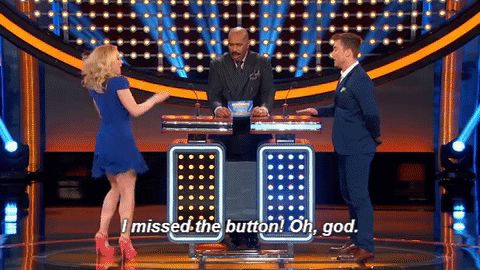 4. Governmental mandates
5. Technology, Patient Safety, Quality
6. Reorganization and Partnership
**Order in how pressing an issue is to hospital CEO**
Top Issues Confronting Hospitals | American College of Healthcare Executives (ache.org)
Diving Deeper: Specific Concerns of the C-suite within the Top Issues
[Speaker Notes: Within these issues, respondents identified specific concerns facing their hospitals.  Let’s dive in deeper…]
Workforce Challenges (n = 228)
87%
Shortages of technicians (e.g. medical technicians, medical laboratory scientists (MLT/MLS).
86%
Shortages of registered nurses
Top Issues Confronting Hospitals | American College of Healthcare Executives (ache.org)
79%
Burnout amongst non-physician staff
Financial Challenges (n = 228)
94%
Increasing cost of staff, supplies, etc.
66%
Managed care and other commercial insurance payments
61%
Medicare & Medicaid Reimbursement
58%
Reducing Operating Cost
51%
Revenue Cycle Management
50%
Inadequate funding for capital improvements
Top Issues Confronting Hospitals | American College of Healthcare Executives (ache.org)
Help is on the way!
These challenges can be faced with proper utilization of laboratory services
Service – Expand Outreach Services
Growth – In-house Training Programs
Innovation – Technology and/or Team Driven
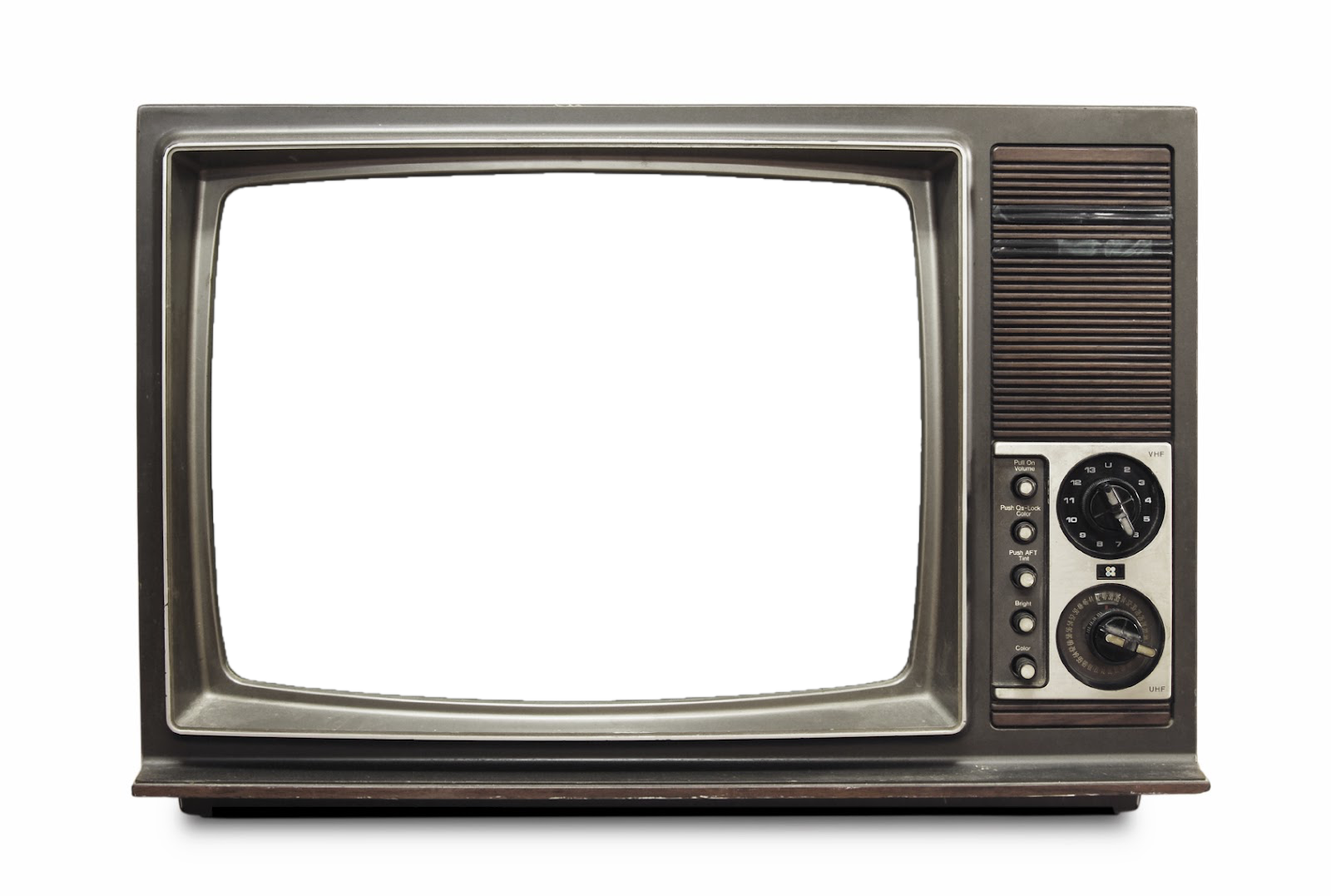 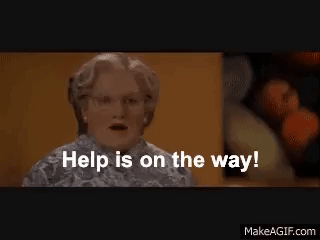 We’re here to help!
ASCP Negotiation & AdvocacyToolbox
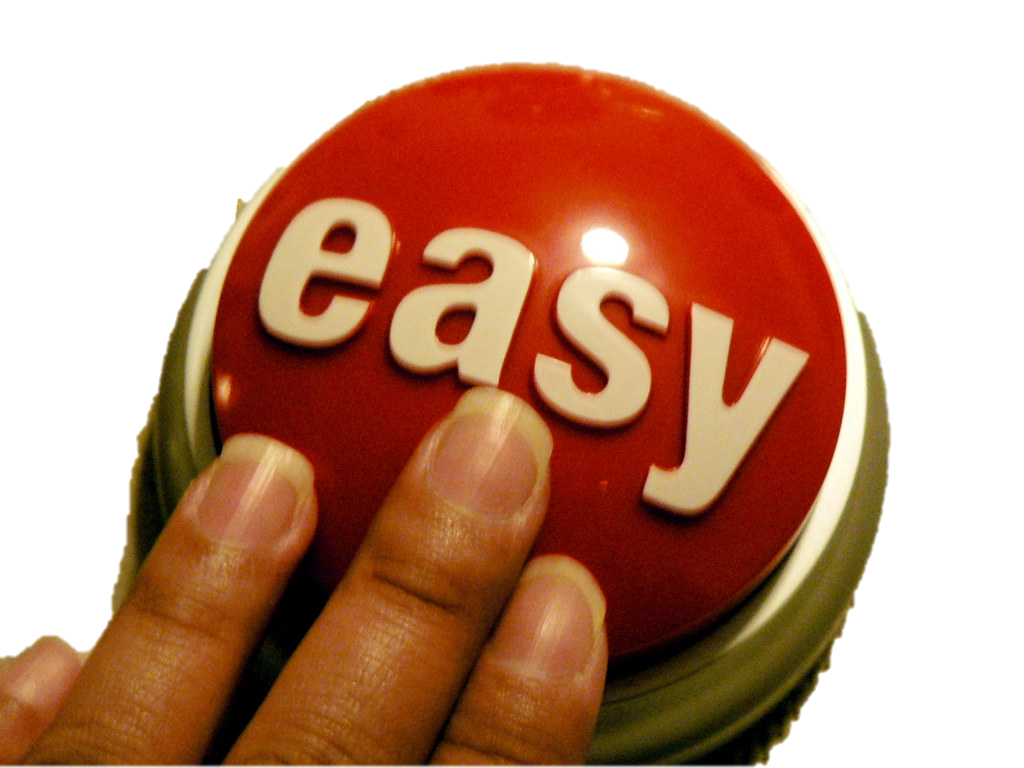 Our Roadmap to Success
Define the infrastructure needed to support laboratory service growth

Identify some cost saving roles that innovations can play in your laboratory. 

Describe strategies to expand laboratory outreach service

Identify population management approaches to expand access to laboratory care.
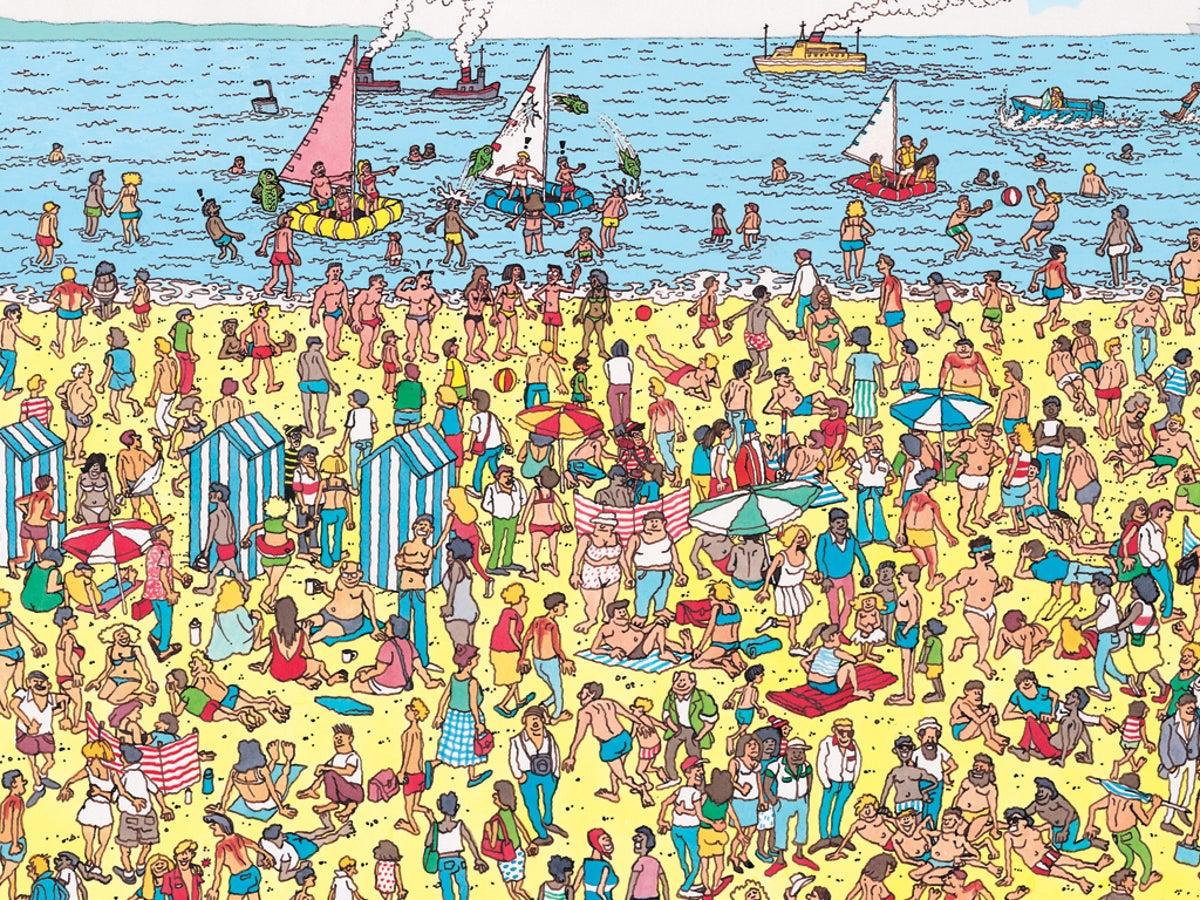 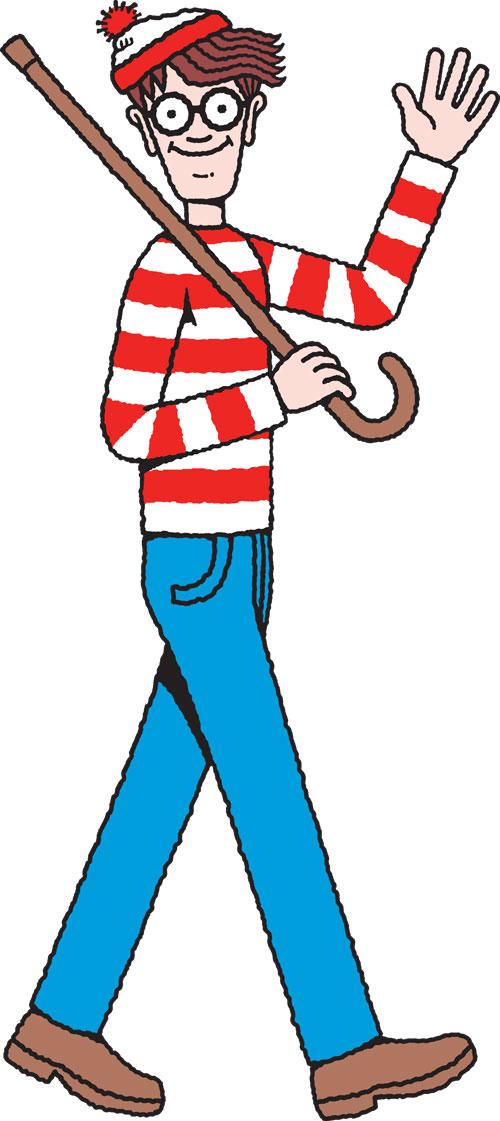 [Speaker Notes: Innovation is a part of growth.  Service is not only advocating for laboratory testing expansion but also expanding access to care.  Service Based leader
Growth – People, Laboratory Footprint, and capital
Innovation – Technology & Team member Driven]
Laboratory Value – Are you costing your system or making revenue?
Know your financial, clinical, and operational role in the system
Did you know – lab tests are typically 6-12% of all hospital billing
Does your leadership know - labs operate at a margin that improves total system margin
If this isn’t true for your lab - does your strategy help improve revenue or just cut costs (which limits revenue!)?
Value of YOUR Lab
Value to System
Value to Operations
Value to Patients
$M revenue
10% of all revenues
Top 3 revenue centers
$ Costs
6.7% of all costs
9:1 Gross Revenue: Cost
20-30% Margin1
250K patient draws
100K outreach visits
24/7 Operation
11.5M tests annually
1.7M orders
1.2M samples 
100K Patients 
4.5M Chemistry
5.5M HCU
305K POCT
~80% of EMR based on lab results1
~70% of clinical decisions based on lab tests1
13K units transfused
80K outreach visits
90K ER Visits
Source: 1 - The Dark Intelligence Group June 8, 2018 “Hospital Lab Outreach Still Effective Revenue Strategy”
[Speaker Notes: So let’s get to work]
Working Backwards -Advocating for your laboratory, staffing, growth, and your communities needs
Start with effectively demonstrating the value of the laboratory
Establish a framework for understanding:
The value the laboratory brings to the overall healthcare system 
How critical laboratory operations are to patient care.
Develop a laboratory strategic plan helps demonstrate value of the laboratory by:
Aligning with organizational goals
Creating a roadmap for success
Operationalizing the core pillars needed for success
**Minimal 5-year laboratory strategic plan in place.  Reevaluate annual to modify plan to meet the ends of the health system.**
Strategies to expand laboratory outreach services  Grow in Your Own Community
Partner with local businesses to provide screening tests/pre-employment screening
Laboratory services to all physician practices owned by the hospital
Reference work for surrounding rural/local laboratories
Laboratory Services can aide in hospital corporate health division programs and executive health checks
Partner with home health, hospice, rehabilitation clinics
Laboratory services for independent physicians
Reference testing from surrounding businesses outside the hospital (e.g. vet, zoo, factories)
How do you start ?
Sell your vision to the C-suite!
Be specific - Impact to institution and ROI*
Leverage with data (e.g., number of draws at outpatient site; average number of tests)
Project based on Medicare Part B paying 80% cost for most outpatient care & services
Take expected 50% to be paid to laboratory subtract cost of testing 
  = Net Projected ROI!
Analyze your business & perform a market analysis
Map your service area
Identify your top clients and prevent any leakage to competitors
Develop a marketing plan
Direct outreach: sales & marketing
Social Media
Outside outreach established 
Service Level Agreements
*Not below Medicare rate/reimbursement**
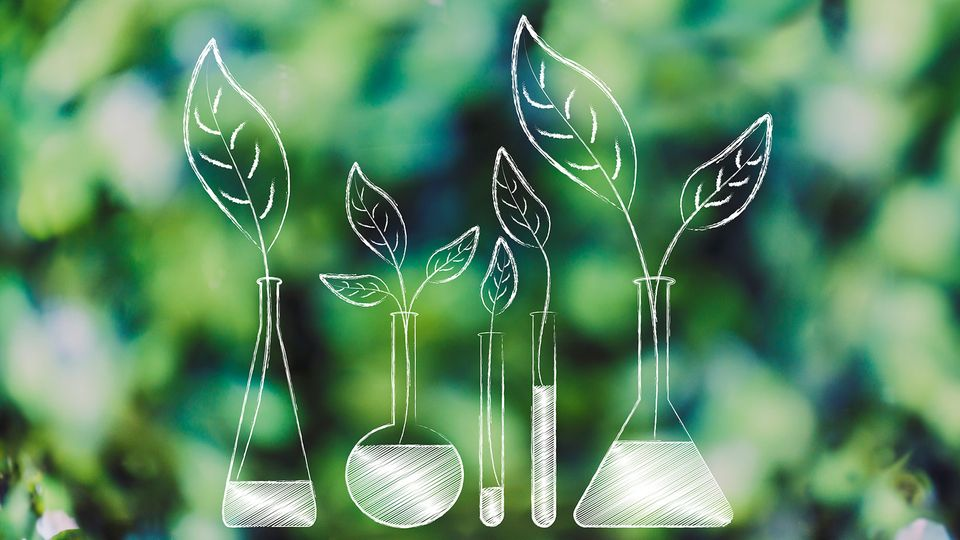 Laboratory growth is essential to demonstrate value and contribute to the health system’s sustainability!
Source: 15, 16, 17
How do we advocate your future vision?
Start with defining laboratory service line.
What? –
The deliverable
These upper levels be specific when talking to administrators
How? –        The process of vision into reality.
Don’t be too granular! Emphasize need and added value when talking to administrators
Why? –  Purpose behind your vision
Laboratory service line often viewed by administrators as an ancillary department with limited potential to increase revenue streams. Push back on this misconception!
Let’s build an argument – Only 10 minutes in the Shark Tank
Expansion Needs:
Outpatient contracts with private payers
*Facility can provide payer mix and big payers*
Capital Cost (e.g., equipment, staffing, expanded infrastructure)
Supply Cost (e.g., increased reagents)
Deliverables:

Laboratory increasing revenue through outpatient services
Decreasing impact of inpatient losses in minimal reimbursement.
Keeping hospital outpacing competitors.
Financial Estimates:
Initial investment (e.g. infrastructure, personnel, equipment)
Payback period
Internal rate of return
Net projected ROI
Reducing impact loss from inpatient DRG reimbursement rates
Current state/Why: 
Aging population is driving demand for outpatient healthcare service facilities.
Demands for more outpatient laboratory testing
Laboratory service line expansion needed
Scope/Background:      Demonstrated Value:
Outpatient healthcare service and facilities set to continue exponential growth
Additional revenue opportunity
Benefits to other service lines
[Speaker Notes: C-suite is made up finance backgrounds, nursing/other backgrounds, realtors.  Your VP of operations may have a nursing background and not know/care about the laboratory.]
Future Self – extending your vision beyond the hospital walls
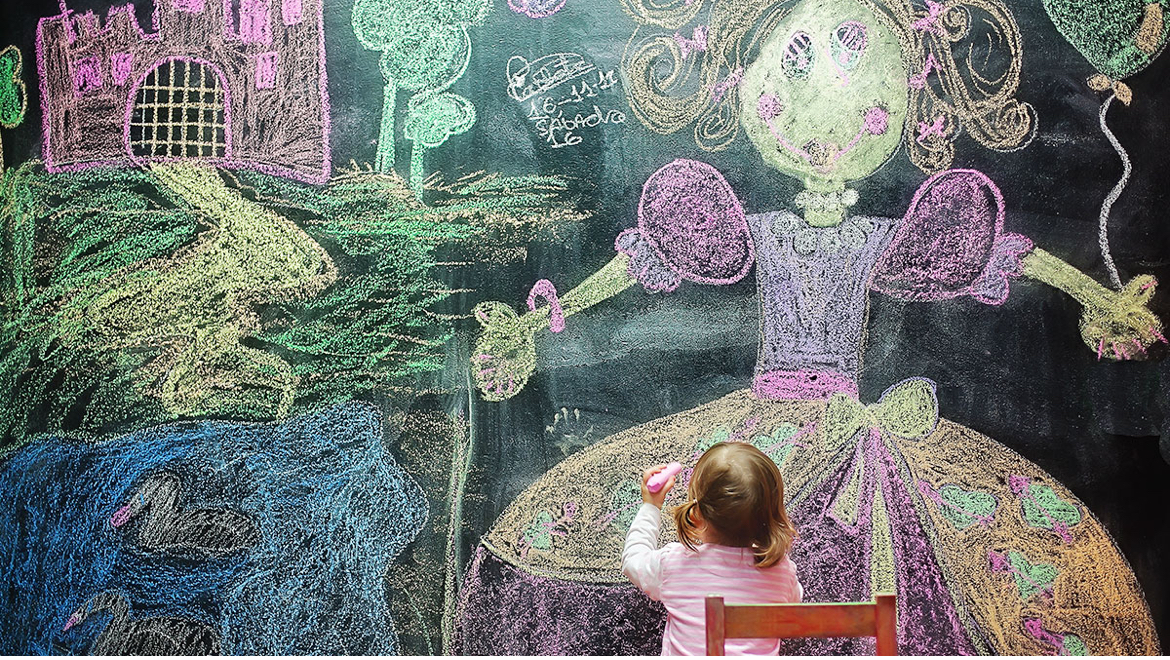 Laboratory service line needs to be transformative not merely helpful to the present state.
Vision must focus on creating a successful future for your health system.
Paint an image of the future 
Who do we want to be?
Where do we want to go?
**These answers represent growth in some direction**
Reference Laboratory partnerships – alternative strategies to extend your outreach laboratory service
Reference Laboratory Agreements
Reverse Reference Agreements
Independent Laboratory Specimen Draw
Improve laboratory stewardship
Expand existing test menu, better staff utilization, and shift resources
Cost savings moving out specialized test with low volumes
National reference laboratory lacks local testing capacity 
Agrees to transfer certain tests to hospital-based laboratory.
*Geography specific*
If not able to support outreach laboratory testing:
Extend outpatient draw stations
Offer blood draw for a convenience fee
Value & Revenue
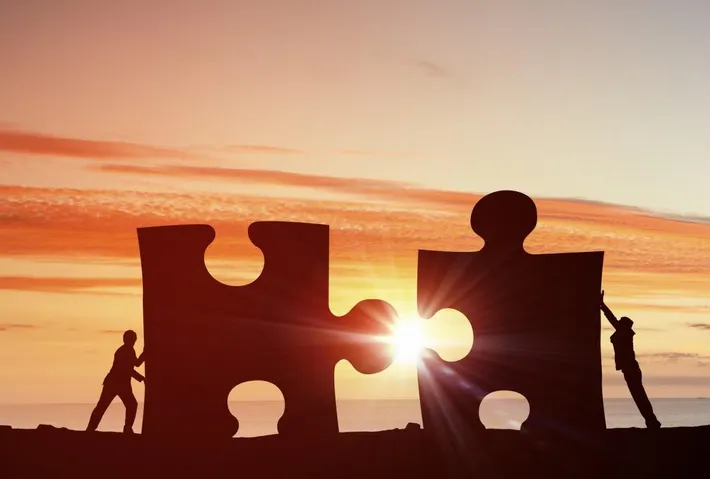 Infrastructure Models
Educational Training Programs
Can we build it?
Hospital-based training program (e.g., Phlebotomy & MLT/MLS schools)
Partnerships with university-based programs
“Hub-and-Spoke” –centralized model
“Geographic cluster- Decentralized Model
Innovative “Destination” Model
Optimizing laboratory services
Maximizing revenue cycle management
Benchmarking against industry standards
Analyzing and map your service area
Select an appropriate payment model
Develop appropriate pricing policies
Develop clear Service Level Agreements
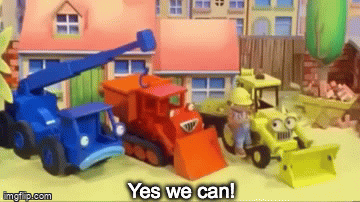 Geographic cluster
decentralized model that concentrates care delivery in local markets
Hub & Spoke 
 central location (Hub) and number of partner sites (Spokes) leading out from the hub.
Innovation aka “Destination”
distinct health services and more individualized medicine approach
Evaluating your laboratory service line What’s your model for growth?
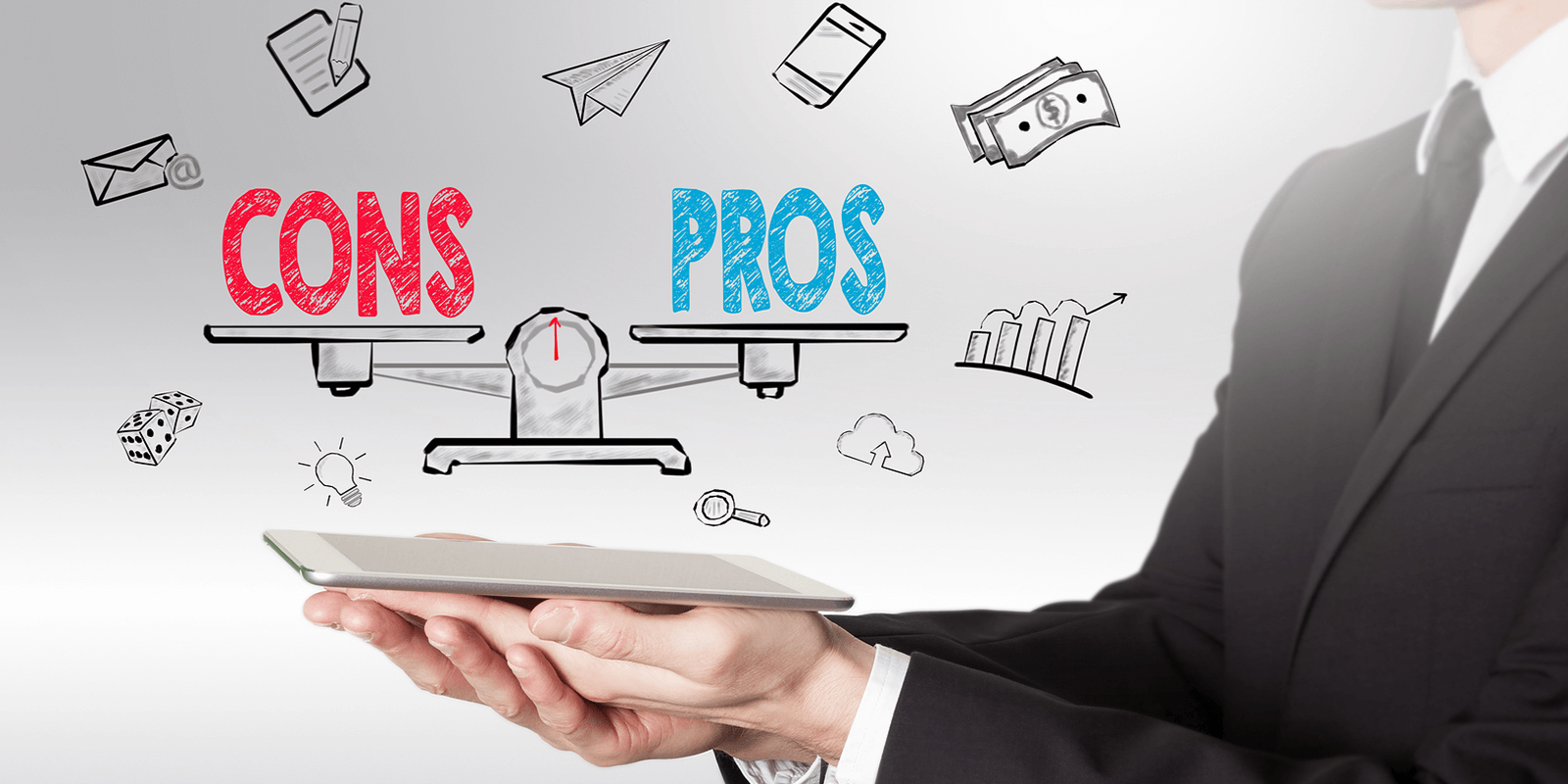 Pros: 
Stronger in local markets
Testing performed locally – add value closer to patient
Cons:
Replicates operations at multiple sites
Higher costs – unable to share resources
Less standardization
Pros: 
Enhance quality & efficiency
Consistency across operations
Expand market coverage
Cons:
Congestion at Hub
Overextension of spokes
Transportation disruptions (courier schedules)
Pros: 
Specialized testing 
Intellectual Capital through innovation
Functions as a extensive reference laboratory for specialized testing
Cons:
FDA proposed ruling on LDTs
High cost of rare disease testing
Limited expertise on some test development
Achievable models:
**Your strategic plan will assist in the selection of model that fits and advocates for future growth**
Hub – Main Campus
“Spoke”
Satellite campuses
“Hub-and-Spoke” –centralized model
Larger allocation of resources & inventory
Effective Method of Organization :
Specialized testing consolidated to site
“Spoke” Minimal leadership on-site
“Spoke”
General Laboratory
Testing
Standardized processes & increasing testing across a larger region
“HUB” Main Campus
More extensive service
Centralize leadership that manages and coordinates across the system
Allow for easy laboratory service expansion
“Spoke” Reduced cost & inventory
“Spoke”
Broaden rural area’s access to services
Establish productive partnerships, high quality care, and increases revenue.
“Spoke”
Increase testing volumes & patients at local levels
Optimizing laboratory services Considerations for laboratories effectively translating tests to revenue
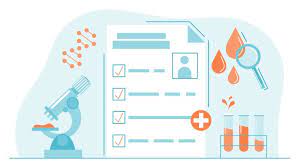 Maximizing revenue cycle management
Team members with laboratory billing and background essential –ensure charges being captured to generate revenue.
Selecting a payment model
Value-based Care –rewards providers based on quality of care
Risk-based payment – provider shares risk, encouraging exact level of care
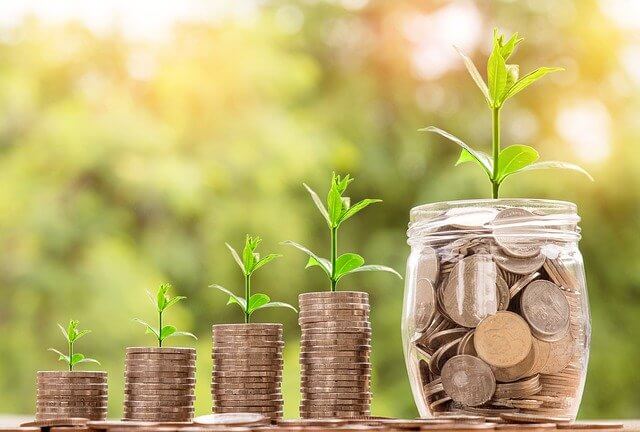 RESOURCE AVAILABLEto download
Building People InfrastructureEducational Training Programs
Develop in-house training programs
MLT/MLS training programs
Phlebotomy Certificate Program
**NAACLS accredited programs

Partnerships with university-based programs
Support established community based programs
Supplement workforce when administration will not fund educational programs
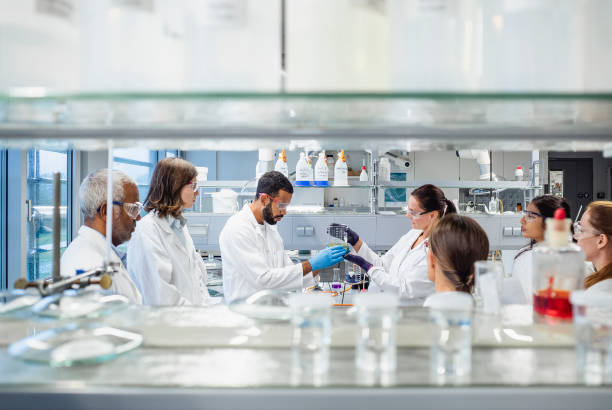 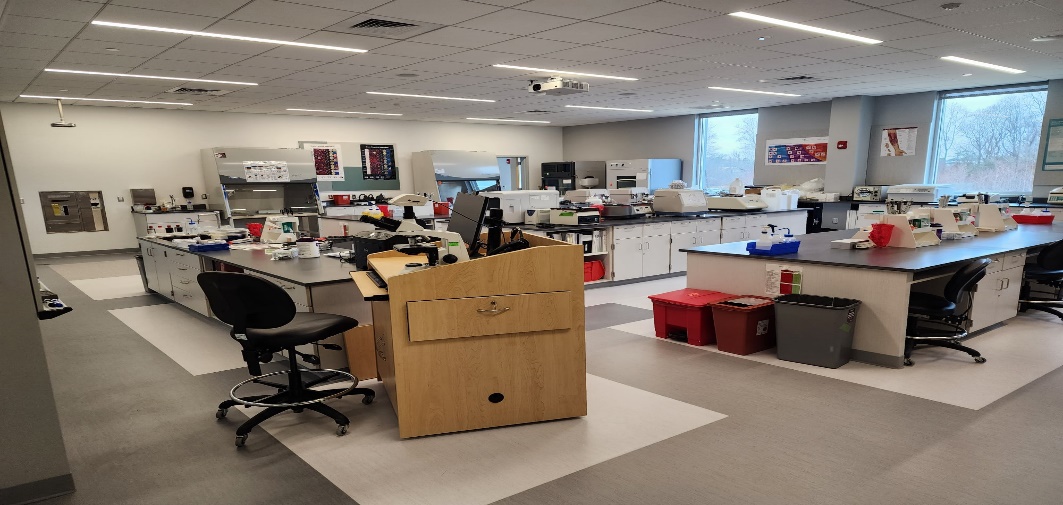 Growth – Best Practices from the Shark Tank - Innovation
Reagent rental 
Latest technology without being stuck with outdate capital purchase equipment
Best Practice Tip – pay for instrument placement and service contract alone

Lab Automation
Handle high impact and plan for the future

Mobile Phlebotomy Units
Meet the people where they are located.  Bring the business to you.
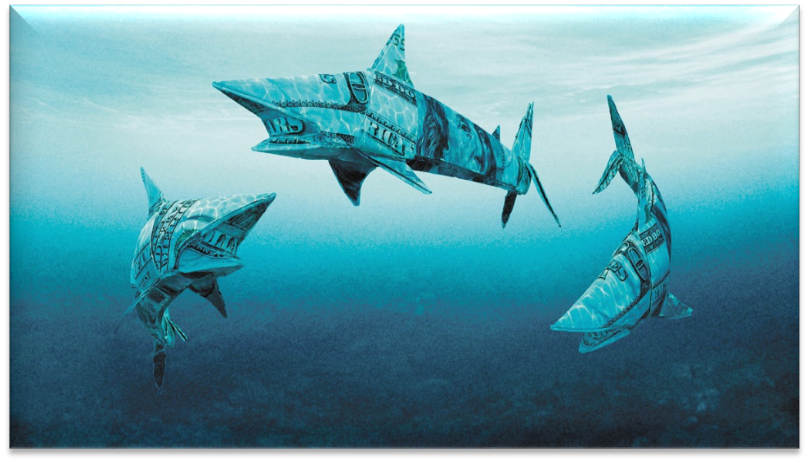 Early adoption of new technologies
Rethink innovation by soliciting new ideas from staff, vendors, conferences, community standard 
Not all new technologies are readily reimbursable
Prioritize innovations based on ROI
Improve efficiency and productivity 
Provide new products and services that improve efficiency and productivity (remote allocation of blood and blood products, electronic crossmatch, interfaces, digital pathology, etc.
Maximize the space in the lab by implementing smaller and more efficient instruments
Innovation
Technologic and workflow innovations
Think about most innovative technology based on Make vs. Buy analysis (Based on volume and ROI which will include Equipment, reagents any additions in FTE)
Mass spectrometry 
Flow Cytometry
NGS
Special Chemistry
Molecular testing
Digital Pathology 
Implement auto-verification, if applicable
Develop the IT infrastructure and develop data analytics 
Standardize and integrate across the health system
Promote new laboratory testing innovations throughout the hospital and during recruiting
[Speaker Notes: Stress the value of the whole tool box at the beginning - stress importance at Knowledge session
Potentially cover in finance.  Refer back to and build off finance piece.  Then tie to expanding services and outreach to surround community. (Tools for developing all these items:  
MLS program proposal for business and growth - phlebotomy coverage - expanding education to expand services.]
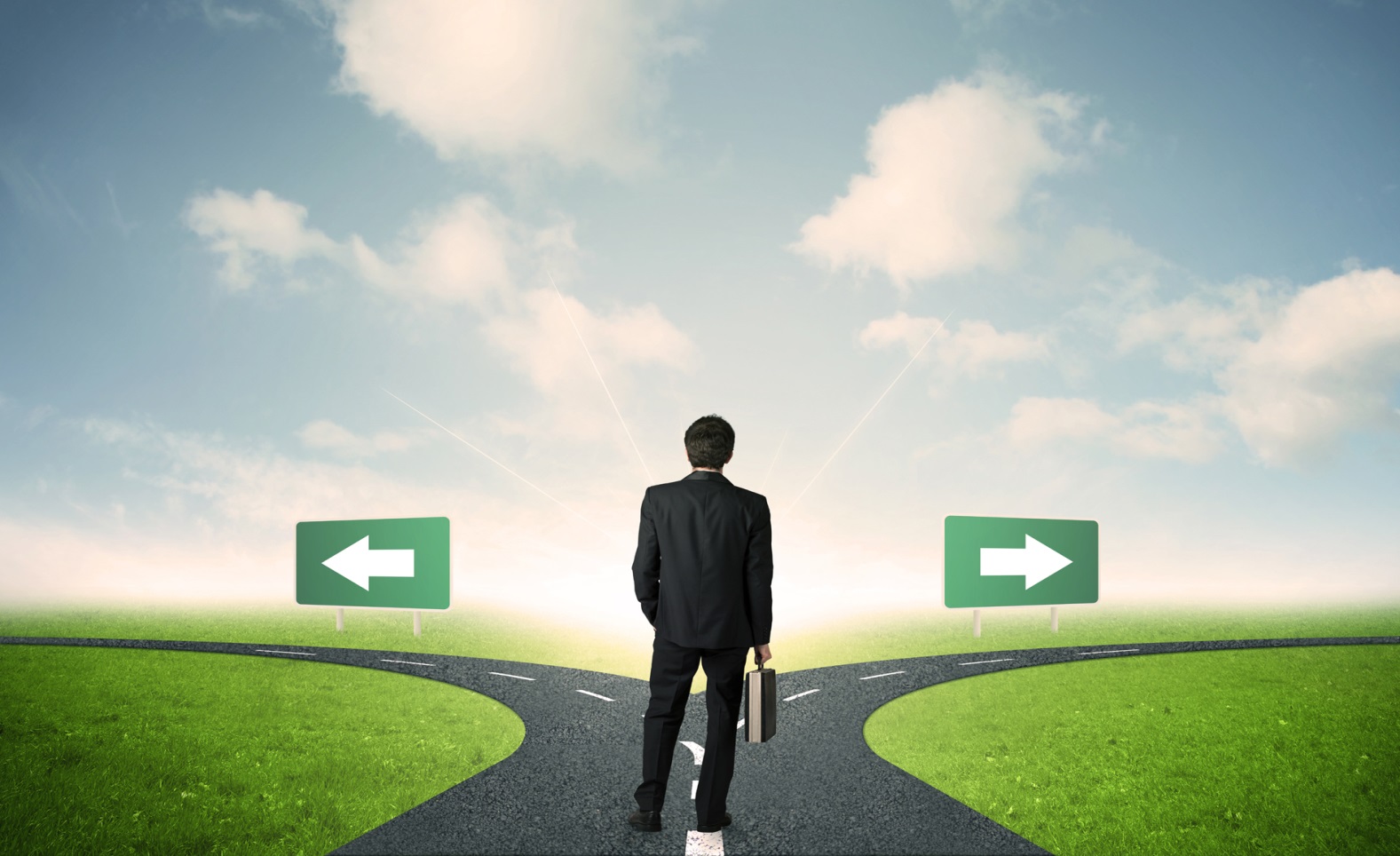 “current approach”
“public health approach”
Your community
[Speaker Notes: Discuss the current and future roles:  There are two possible paths: either do nothing and continue to lean on the 
122 | P a g e 
 
use of colistin until enough selective pressure has created untreatable MDR gram-negative 
bacterial infections or the global community can take a multifaceted (last resort treatment option), proactive approach to 
combat emerging antimicrobial resistance.]
There’s another way, and I’ll leave you with this...
Be active to steer and drive change locally, nationally, and globally
Awareness to take the path less traveled           
Be stewards of proper usage, public health, and political action!
[Speaker Notes: A call to action for the audience. what to do with all the wonderful information you’ve given them.  Take what you’ve learned and apply it to your everyday life!]
References
[1] Leveraging Reference Laboratories to Improve Laboratory Stewardship in Health Systems | myADLM.org
[2] Medicare Claims Processing Manual (cms.gov)
[3] The Journal of Healthcare Contracting (cardinalhealth.com)
[4] finding-value-in-the-lab_mayo.pdf (trsa.org)
[5] Top Issues Confronting Hospitals | American College of Healthcare Executives (ache.org)
[6] Defining Distinctions Between Public and Population Health to Knock Down Barriers That Impede Care | NEJM Catalyst
[7]. Laboratory Consultant Libby Knollmeyer on Buying Equipment for a Practice Laboratory: Purchase, Lease or Reagent Rental? - Manage My Practice
[8]. Laboratory Consultant Libby Knollmeyer on Buying Equipment for a Practice Laboratory: Purchase, Lease or Reagent Rental? - Manage My Practice
[9]. Reagent Rental Contracts Helping Clinical Laboratories Stay Afloat | Block Scientific
References2
[10] The Credit Card and the Reagent Rental labmed36-0462.pdf (silverchair.com)
[11]. NAACLS - National Accrediting Agency for Clinical Laboratory Science - About
[12] Cost Reduction is Key (clinicallab.com)
[13] Achieving operational excellence in the lab | LabLeaders (roche.com)
[14] Diagnostic-Related Groups (DRG): Definition and More (verywellhealth.com)
[15] Payer Mix - RCM Metrics - MD Clarity
[16]. Medicare Part B: Doctor Costs and Lab Tests (webmd.com)
[17]. Medicare outpatient clinical laboratory services payments: Relative value scale approach - PMC (nih.gov)
[18]. Outpatient healthcare services and facilities set for enormous growth (jll.com)
References3
[19] Risk-Based Payments in Healthcare: Key Benefits and Strategies for Success (trubridge.com)
[20]. Laboratory partnership: A strategic relationship that can offer efficiencies and cost-savings over the long haul | Quest Diagnostics
[21] Strategic alternatives abound for health system outreach laboratories | HFMA
[22] The hub-and-spoke organization design revisited: a lifeline for rural hospitals - PMC (nih.gov)
[23] 4 Emerging Models Provide Strategy Roadmap for Future Transactions (beckershospitalreview.com)
[24] What is a Hub-and-Spoke Network: 9 Tips, Benefits & Limitations - Visible Network Labs
[25]. Centralized vs. Decentralized Testing Models and the Importance of Both for COVID-19 Testing (roche.com)
[26]. The FDA’s Proposed Ruling on Lab Tests Could Have Unintended Consequences < Yale School of Medicine
[27]. What Is a Service Level Agreement (SLA)? Definition, Metrics, Processes, and Best Practices - Spiceworks